المفردات
الآن
فيما سبق
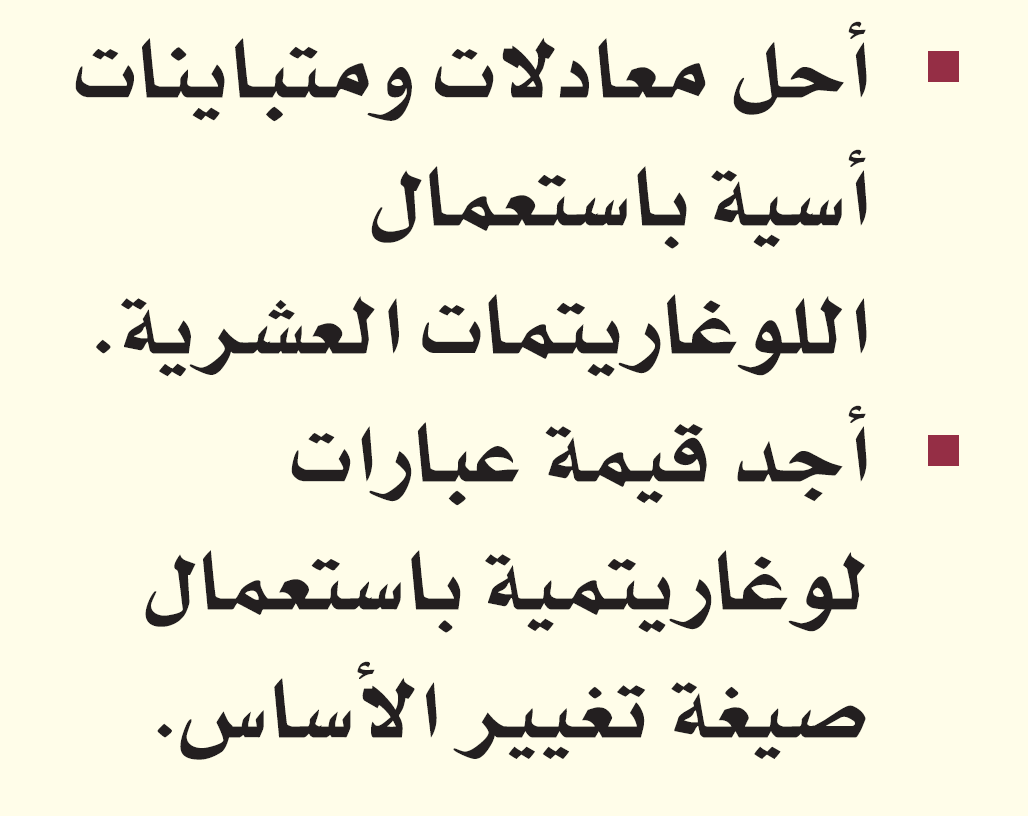 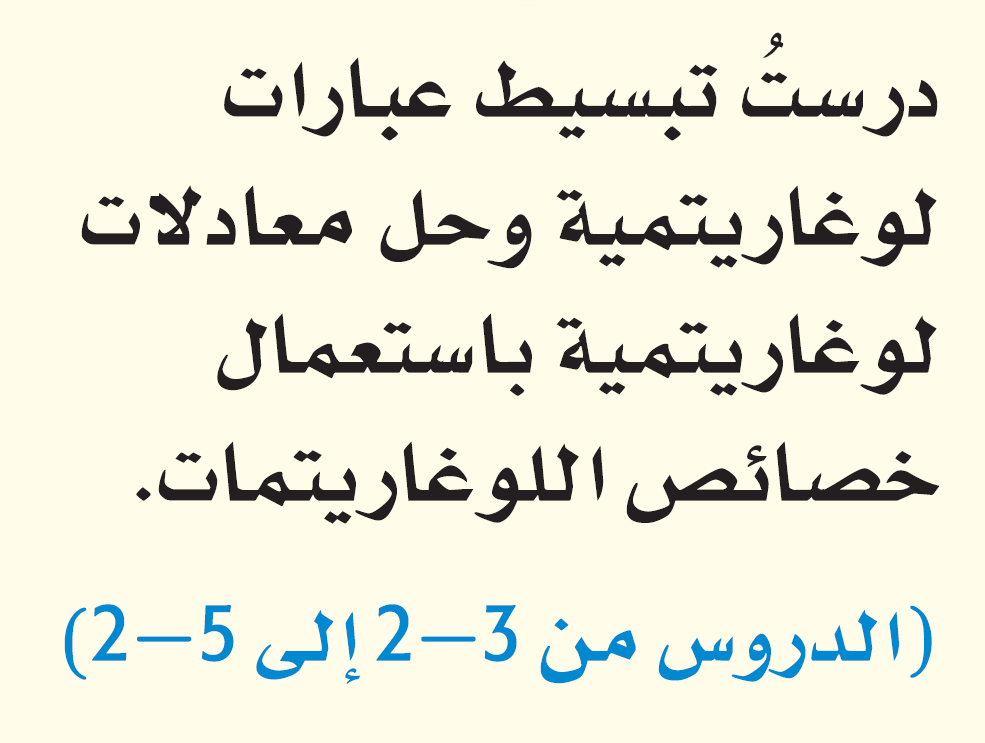 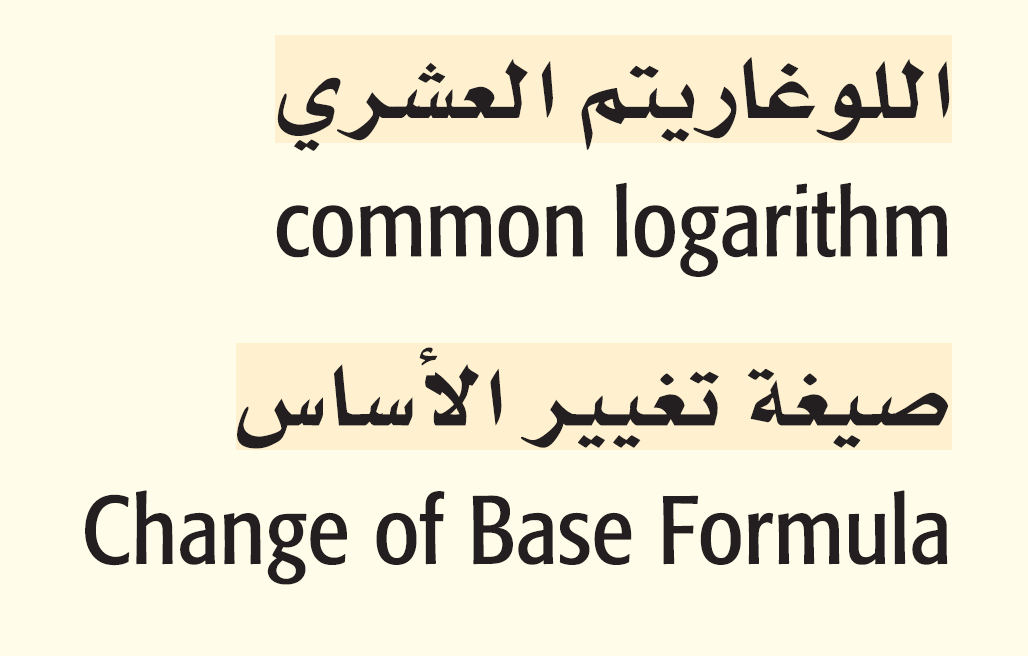 لمــــــــــــــــــــــــــــــــاذا
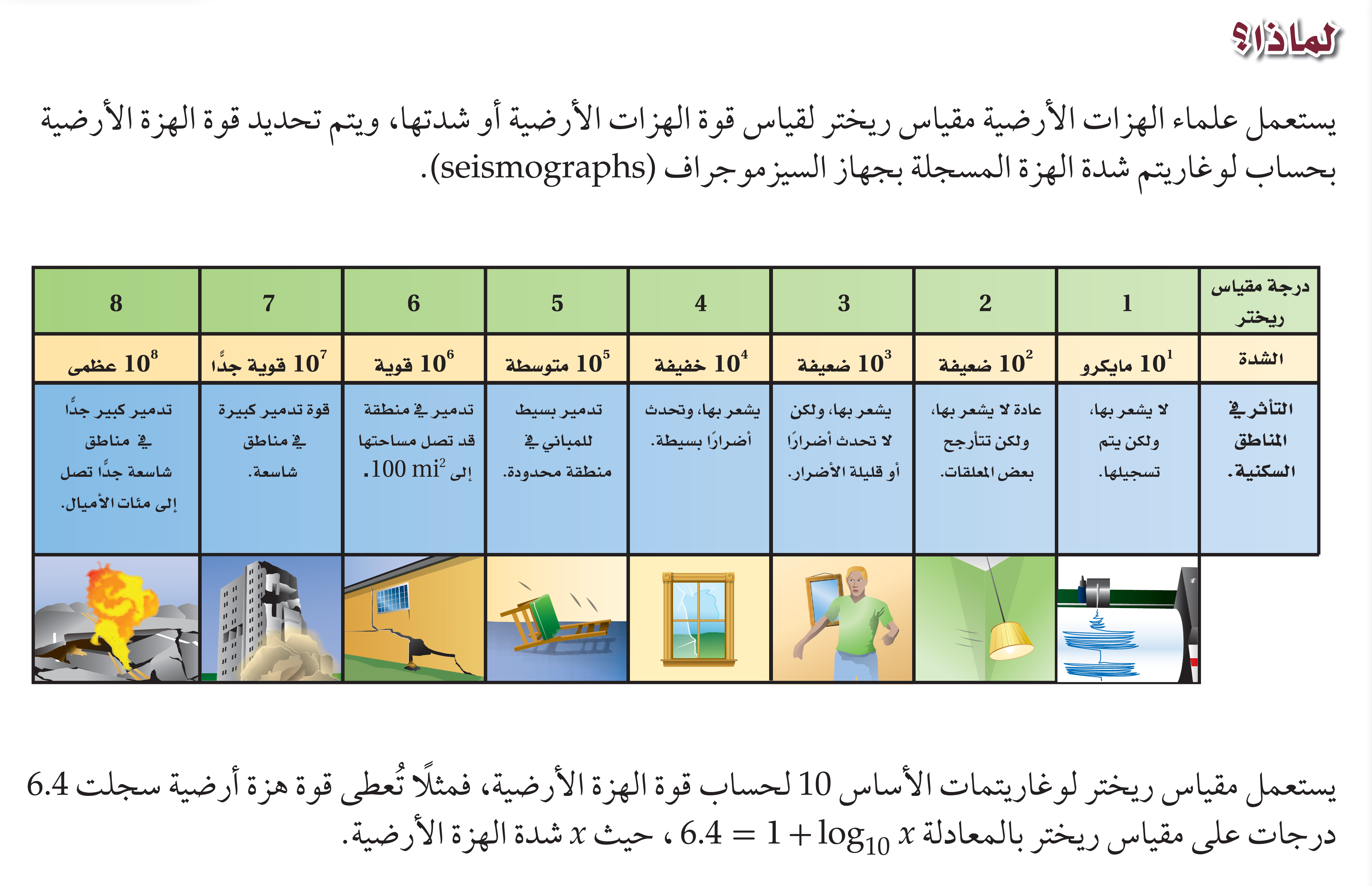 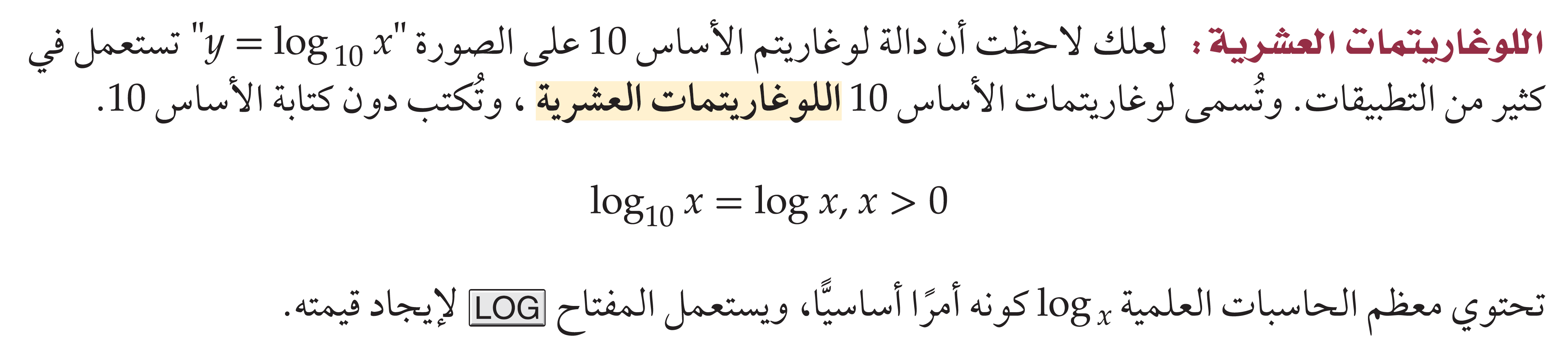 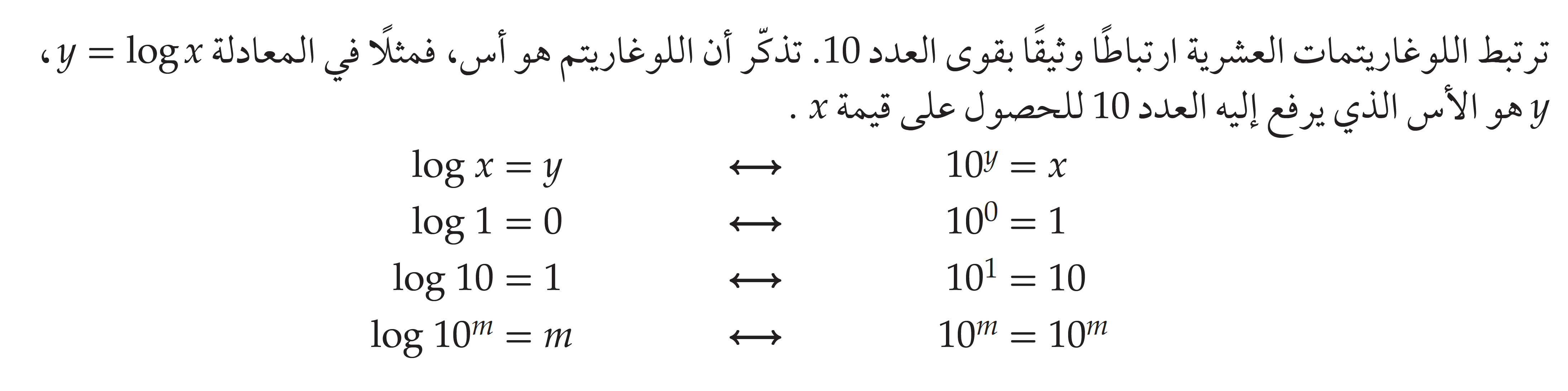 تحقق من فهمك
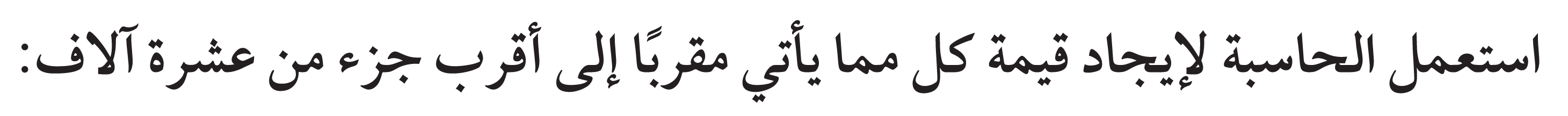 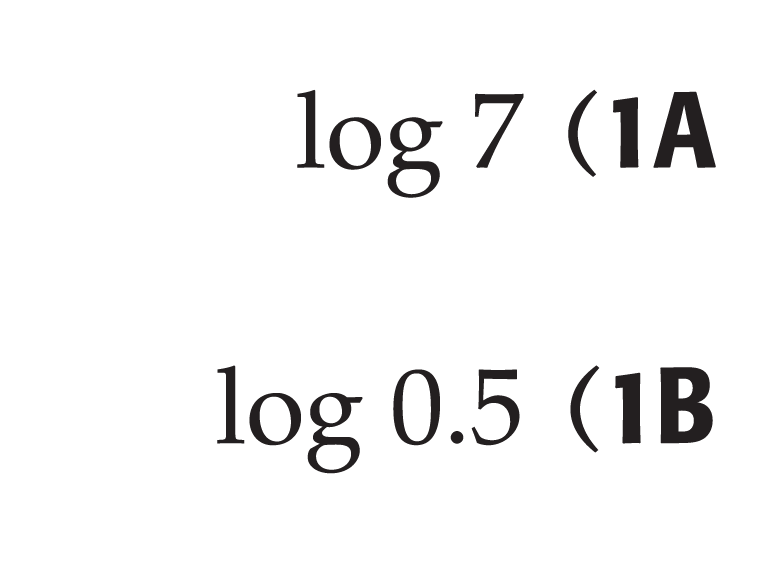 تدرب
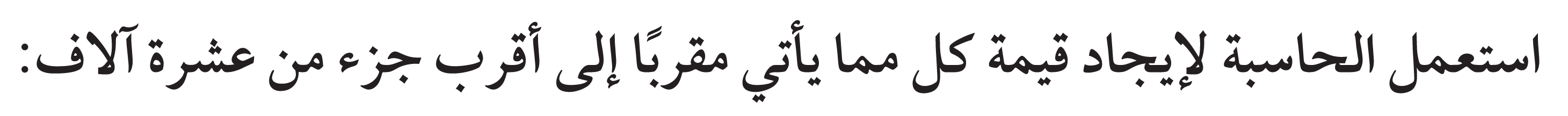 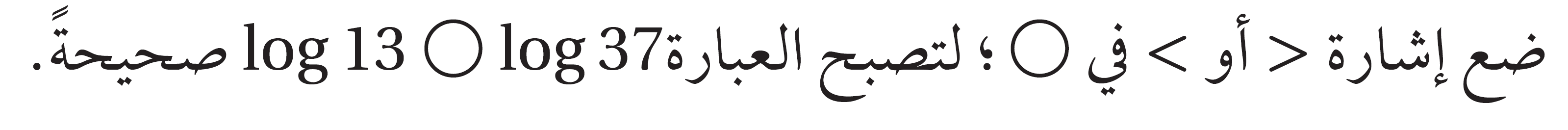 تحقق من فهمك
حل المعادلات الآتية وقرب الناتج إلى أقرب جزء من عشرة آلاف
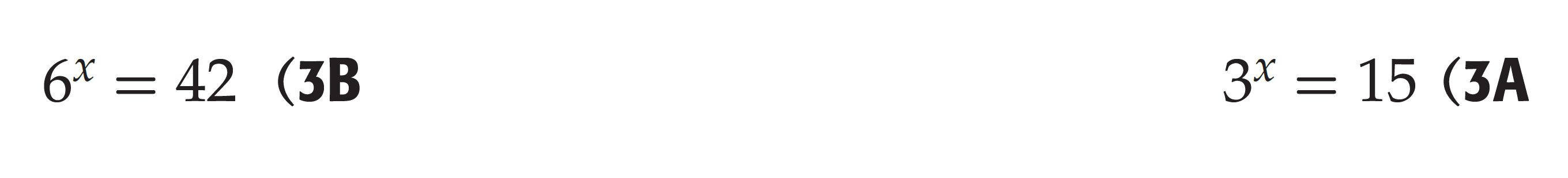 تدرب
حل المعادلة الآتية وقرب الناتج إلى أقرب جزء من عشرة آلاف
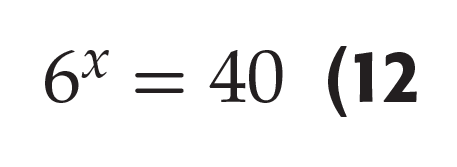 تحقق من فهمك
أوجد مجموعة حل المتباينات الآتية وقرب الناتج إلى أقرب جزء من عشرة آلاف
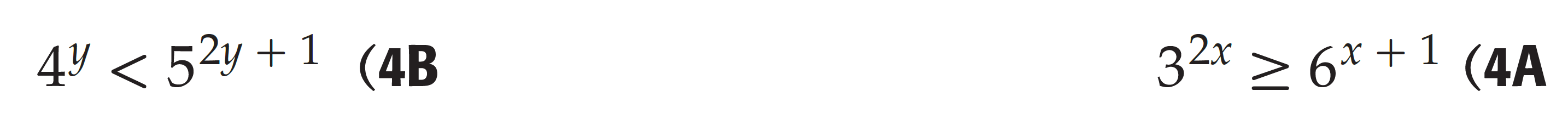 تدرب
أوجد مجموعة حل المتباينة الآتية وقرب الناتج إلى أقرب جزء من عشرة آلاف
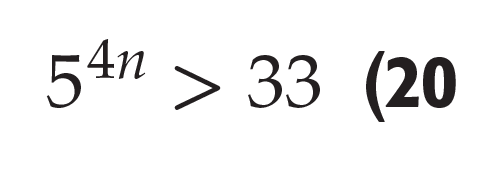 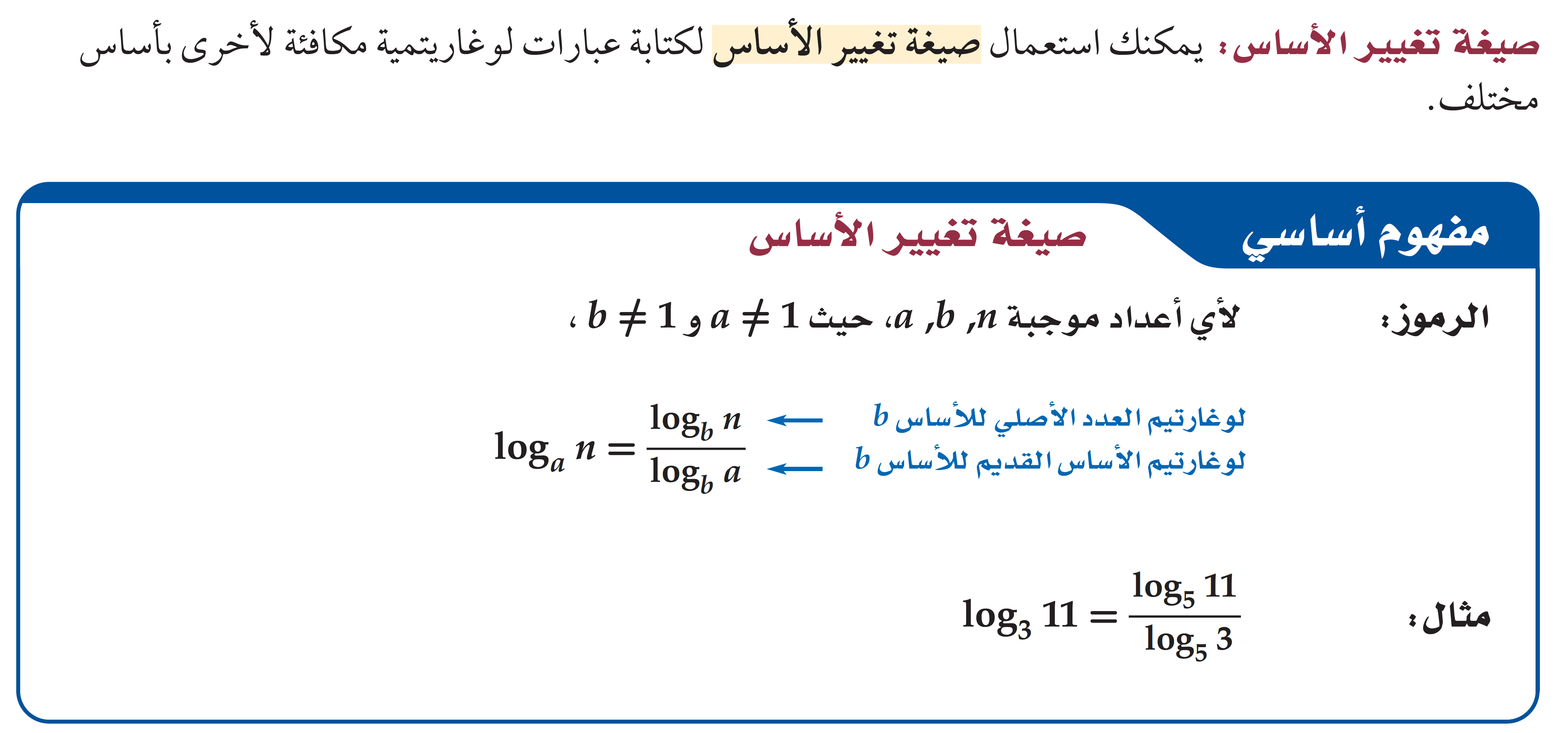 تحقق من فهمك
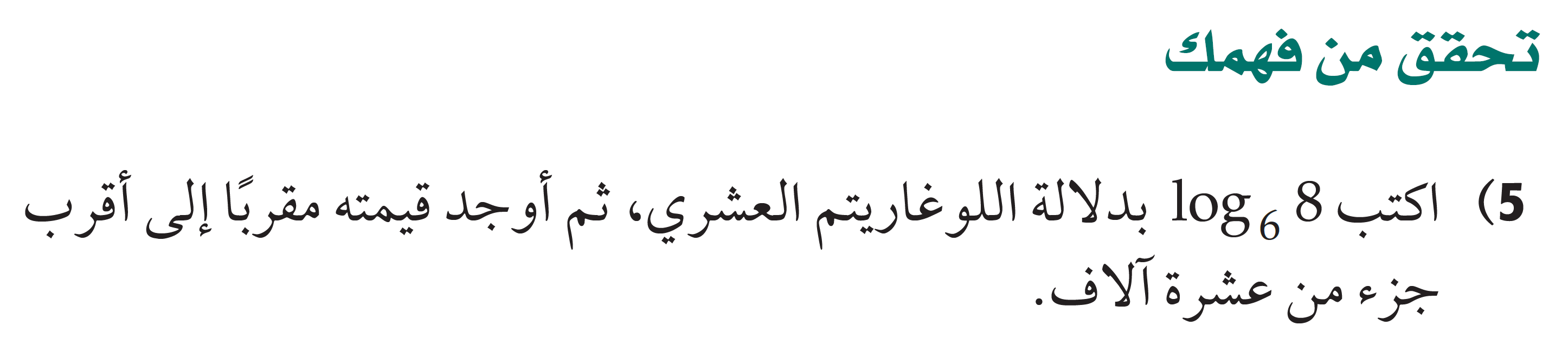 تدرب
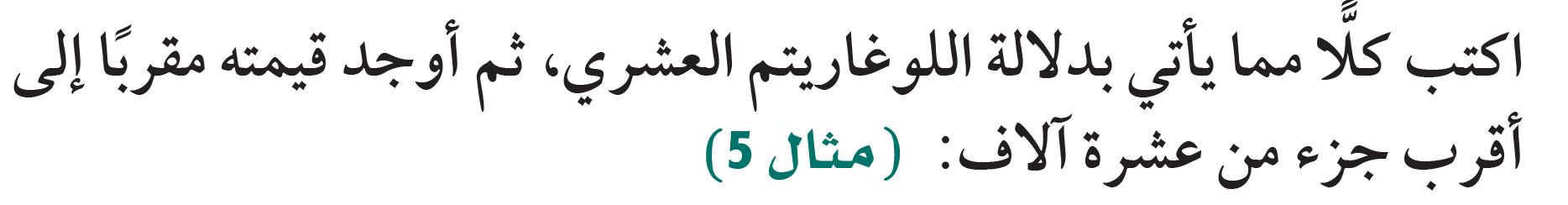 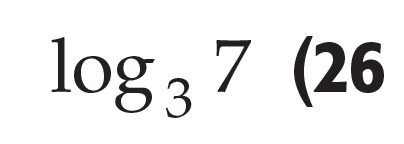 تحقق من فهمك
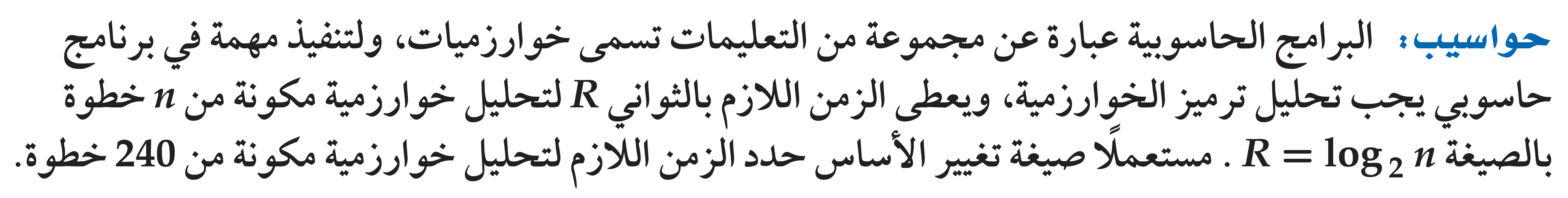 160